СНЕЖНЫЕ УЗОРЫ
Урок 10
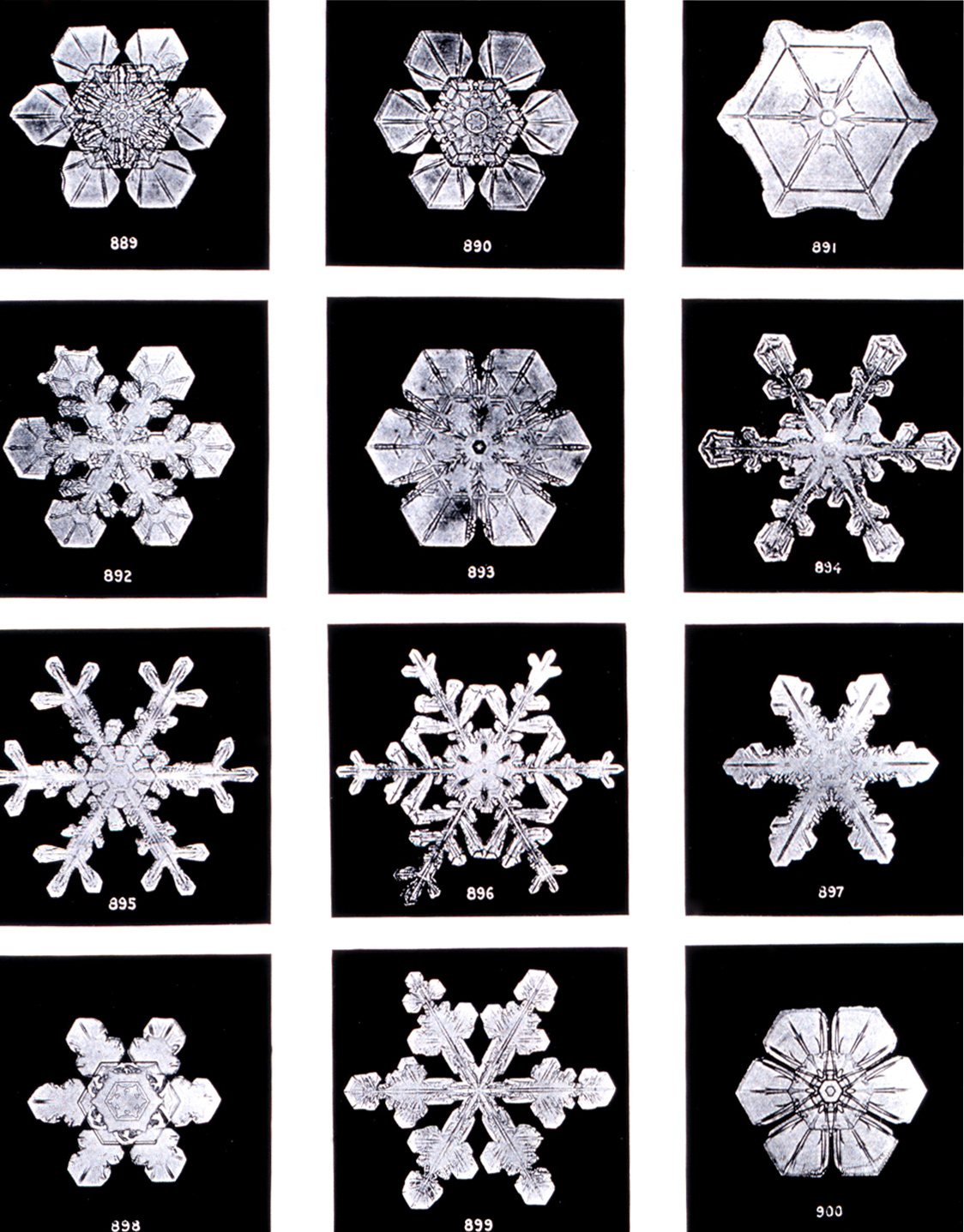 Снежинки на фотографиях
Зимний пейзаж
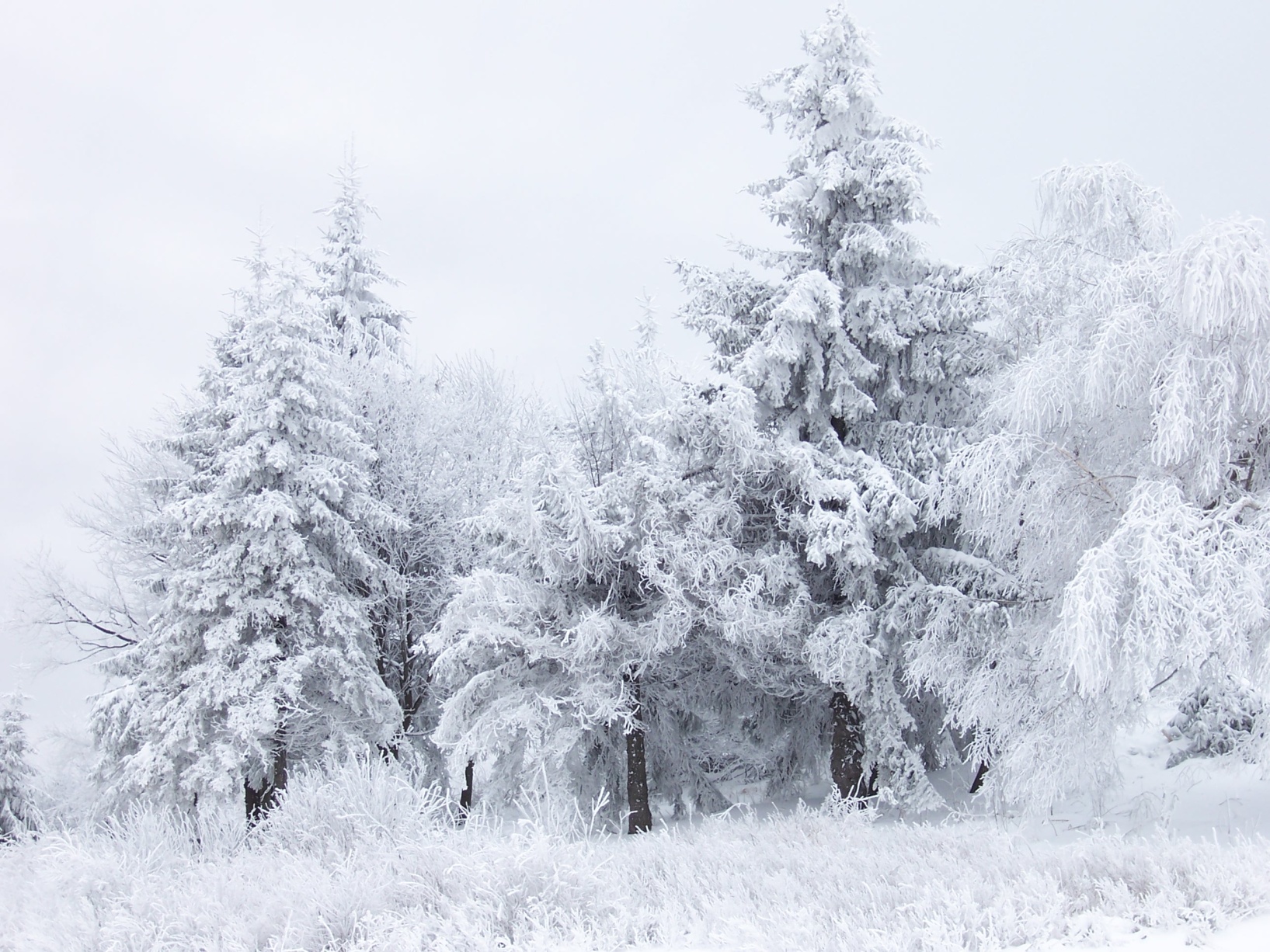 Иней на поверхности снега
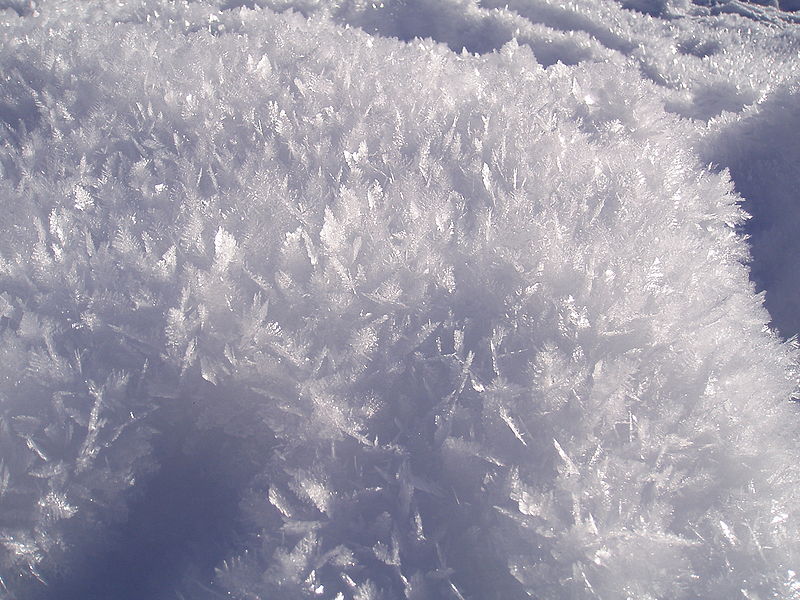 Морозный узор на окне
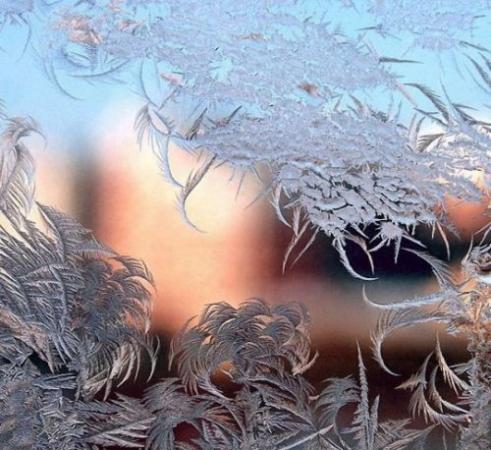 Морозный узор на окне
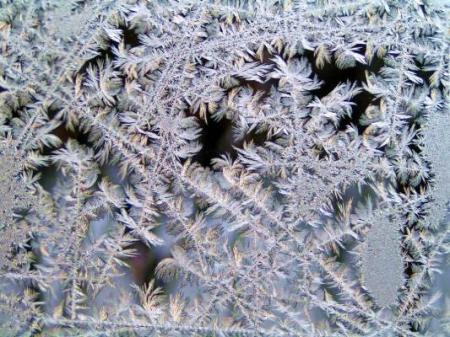 Интернет-ресурсы:
Слайд  2. – Режим доступа : http://upload.wikimedia.org/wikipedia/commons/c/c2/SnowflakesWilsonBentley.jpg?uselang=ru
Слайд  3. – Режим доступа : http://upload.wikimedia.org/wikipedia/commons/7/72/Snow_Scene_at_Shipka_Pass_1.JPG?uselang=ru
Слайд  4. – Режим доступа : http://upload.wikimedia.org/wikipedia/commons/7/72/Snow_Scene_at_Shipka_Pass_1.JPG?uselang=ru
Слайды 5–6. – Режим доступа : http://imgal.ru/uzor/uzoryi-na-oknah-sochinenie